PPPP
Welcome, Introduction & Review of Agenda

Presenters: ELC Integration and Alignment Committee Co-chairs Shauna Ejeh and Trish Rooney
1
Racial Equity Definition

Racial Equity Definition: A racially equitable society values and embraces all racial/ethnic identities. In such a society, one’s racial/ethnic identity (particularly Black, Latino, Indigenous, and Asian) is not a factor in an individual’s ability to prosper. An early learning system that is racially equitable is driven by data and ensures that: 
Every young child and family regardless of race, ethnicity, and social circumstance has everything s/he/they need to develop optimally; 
Resources, opportunities, rewards, and burdens are fairly distributed across groups and communities so that those with the greatest challenges are adequately supported and not further disadvantaged; and 
Systems and policies are designed, reframed, or eliminated to promote greater justice for children and families. 

Racial Equity Priorities:
Align and standardize race/ethnicity data collection and reporting; 
Evaluate and identify whether processes for distributing resources exacerbate racial disparities, including agency contracting;
Address race/ethnicity disparities in terms of workforce compensation and advancement;
Eliminate racial/ethnic disparities for children participating in all programs that contribute to school readiness and life success by addressing racial disparities in enrollment in preschool for 3- and 4-year-olds and in prenatal to age 3 services.
2
Integration and Alignment Committee Charge & Priorities
Charge: 
Support efforts to continuously improve delivery of ECEC services equitably and in a seamless way for children & families, including supporting efforts to improve governance.
Priorities: 
Review functions of ROEs, B-5 Action Councils, CCR&Rs and other regional intermediaries to identify efficacies, efficiencies, and alignments for T&TA, supports, resource and referral, including supply and demand analysis, etc.
Review/provide feedback for cost modeling consultation to address Early Childhood Special Education services, as well as costs for supportive infrastructure. This will support preschool-aged children with disabilities within inclusive environments across the mixed delivery system (CBOs, Schools, Head Start).
3
Where are we in this process: Approach and Timeline
Review regional intermediaries
Define scope and goals
Identify opportunities
Prioritize opportunities
Formulate recommendations
Finalize recommendation
4
Plan for today
Objectives
Validate directional recommendations 
Identify important implementation considerations to support successful planning (the next phase of work)
Agenda
Recap goals, scope, and directional recommendations (2:10, 15 min)
Break into working groups (2:25, 50 min)
Debrief breakouts (3:15, 25 min)
Vote on directional recommendations (3:40, 5 min)
Reviewing recommendations with key stakeholders (3:45, 3 min)
Next steps (3:48, 2 min)
Closing & public comment (3:50, 10 min)
5
Scope for priority 1
REMINDER
How we are defining regional intermediary for this work:
Regional intermediaries are State-funded, nongovernmental infrastructures that help facilitate the efficient administration of ECEC programs at a regional and/or county level by supporting community members to access and utilize State programs/funds to address local needs.
Prioritized functions1:
Entities of focus1:
Resource and referral / System point of entry
Eligibility determination
Case management
T&TA
Community development, elevating community voice
Child Care Resource and Referral Agencies (CCR&R) – Child Care Assistance Program
Child and Family Connections Offices (CFC) and Local Interagency Councils (LIC) - Early Intervention program
Birth to Five Illinois (B-5 IL)
All Our Kids Early Childhood Networks (AOK)
Coordinated Intake (CI) – MIECHV Home Visiting program
Regional Offices of Education (ROE)
1 Entities and functions were prioritized in the March IAC meeting and finalized via committee member review of a scope document. HS Policy Council was included at first but removed since functions were deemed to be hyperlocal. ROEs currently have no statutory requirements in ECEC, but they continue to be included as a potential growth area. A few ROEs support ECEC but do so through individually sought out grants and other funding sources.
6
REMINDER
Objectives and goals
Objective – Develop recommendations to integrate and align the functions of ECEC regional intermediaries to…
Impact Goals
Create a more efficient, simplified, consistent, and seamless experience for families to connect to services.
Expand service providers’ access to more uniform professional development, training, and technical assistance and increase their capacity to make referrals.
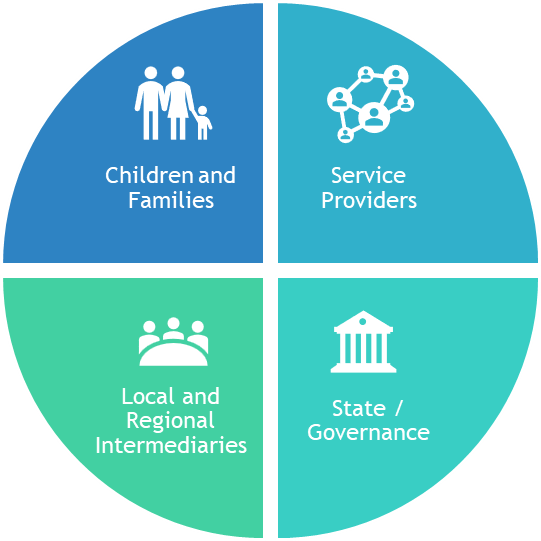 Enable more collaboration
between regional intermediaries and with local collaborations to 
improve services and align 
supports to local needs.
Streamline operations and reduce duplication to increases funding efficacy and expand equitable access to services.
7
Potential IAC directional recommendations (synthesis)
PRESENTED IN AUGUST IAC MEETING
STATE
Aligned Governance and Systems
Align service area boundaries for all regional intermediary structures to consolidate partnerships (CCR&Rs, CFC, B-5 IL/ROE, AOK, CI).
Unify intake and application forms/processes, to enable system points of entry to provide state-wide coordinated intake, eligibility determination, and referrals across ECEC programs.
Centralize support for technology systems to increase regional intermediary capacity for training & coaching.
1
REGION
Integrated Intake & Referral
Expand system point of entry’s scope and capabilities to provide integrated intake, referral, and a “warm hand off”; collocate regional staff as possible to strengthen collaboration.
Scale IRIS systems state-wide to streamline referral processes for regional intermediaries and providers.
Streamline and consolidate regional intermediary support for referrals to community resources.
Shared Community Development
Merge regional intermediary councils and meetings to create one planning/reporting table and shared agenda for each region, coordinated by one regional intermediary.
Define the role of other regional intermediary structures to participate in this shared planning/reporting table and agenda, and align resources accordingly to ensure sustainable, effective support & coordination.
Unify parent councils, surveys, and needs assessments into one per region, and create universal access to this input; Reduce cadence of assessments/surveys to shift resources to driving change.
2
2
Integrated T&TA
Integrate training resources and align training requirements for common skills across CCAP, EI, HV, and PFA/PFAE/PI.
Unify training/registration systems across 3rd party State partners to ease navigation/registration across programs.
Recognize and award credit for job-embedded PD provided by regional intermediaries.
3
LOCAL
Outcomes (impact goals)
Families & Children: A more efficient, simplified, and seamless experience for families to connect to services.
Providers: Expanded access to more uniform T&TA and increased referral capacity.
Local & Regional Intermediaries: Increased collaboration to improve services and align supports to local needs.
Governance: Greater funding efficacy and equitable access to services.
8
[Speaker Notes: Based on input from the field, and survey responses from this committee which showed majority support for all the ideas from the field, we synthesized the recommendation ideas into the following 4 areas of opportunity to remove regional barriers for families and providers to access services

It starts with the State aligning governance and systems across ECEC programs that allow intermediaries to integrate support at the regional level, including:
Aligning regional intermediary service area boundaries to have more clear, consolidated partnerships.
Unifying intake and application forms and processes for CCAP, EI & HV, and their corresponding eligibility and referral systems, so all regional intermediaries can provide the same intake and eligibility determination process inclusive of all ECEC programs.
Centralize support for technology systems to increase regional intermediary capacity to provide training & coaching.

With governance and systems aligned across programs, we can then equip regional intermediary structures to provide integrated intake and referrals, and work in a united way to support community development. This includes:
Expanding their scope and building cross-sector capabilities so that any point of entry into the system can provide a single, integrated intake experience for families, and referrals to all State services that they may need.
Expanding and uniting integrated referral systems, and databases for provider and community resources, to enable a more efficient, seamless, method for providing referrals and warm hand offs across programs, be it to another regional intermediary, service provider, or community organization.
Forming a single planning and reporting table, with a unified, shared agenda and process to create it, that is coordinated by one entity but includes all regional intermediary structures as equal and active partners to help achieve it.

Lastly, while not as high a priority as integrated intake and community development, enabling regional intermediaries to provide integrated training opportunities (that award credit to all participants) and expanding their capacity to coach will greatly help develop our ECEC workforce. This too starts with the State aligning professional development requirements and training registration systems across programs, and possibly broadening how credits can be earned (e.g., through job-embedded PD).]
Summary of IAC feedback on directional recommendations
SYNTHESIS OF SURVEY AND AUGUST IAC DISCUSSION
Aligned governance & systems
Integrated intake & referral
T&TA
Community development
All ideas from the field received 75% or more support in the IAC survey (i.e., potential for high or medium impact)
Most reservations relate to details that are part of successful implementation planning - this is the next phase of work.
9
Suggested revisions based on committee input
Set T&TA aside for now and determine an alternative approach or setting to develop more comprehensive recommendations for this function.
Remove reference to “IRIS” specifically, to encourage exploring different options for a state-wide system for integrated referrals.   
Expand on implementation considerations in final report to increase the likelihood of smooth implementation and positive outcomes for families.
10
Revised IAC Directional recommendations
FOR IAC DISCUSSION
STATE
Aligned Governance and Systems
Align service area boundaries for all regional intermediary structures to simplify navigation and consolidate partnerships (CCR&Rs, CFC/LIC, B-5 IL, AOK, CI).
Unify intake and application forms/processes to enable system points of entry to provide state-wide coordinated intake, eligibility determination, and referrals across ECEC programs.
REGION
Integrated Intake & Referral
Expand system point of entry’s scope and capabilities to provide integrated intake, referral, and a “warm hand off” across ECEC programs; collocate regional staff as possible to strengthen collaboration.
Develop a state-wide integrated intake & referral system to streamline referrals for regional intermediaries & providers.
Streamline and consolidate regional intermediary support for referrals to community resources.
Shared Community Development
Merge regional intermediary councils and meetings to create one planning/reporting table per region, coordinated by one regional intermediary but with a defined role and sufficient capacity for the other regional intermediaries to participate. 
Develop a single, shared agenda for each region that all regional intermediaries support.
Unify needs assessments and parent surveys into one per region, and create universal access to this input; Reduce cadence of assessments/surveys to shift resources to driving change.
LOCAL
Outcomes (impact goals)
Families & Children: A more efficient, simplified, and seamless experience for families to connect to services.
Providers: Increased capacity to make referrals (via easier, more efficient navigation and systems).
Local & Regional Intermediaries: Increased collaboration to improve services and align supports to local needs.
Governance: Greater funding efficacy and more equitable access to services.
11
Breakout Instructions
LINK TO JAMBOARD
3 breakout groups:
Aligned Governance and Systems (host: Shauna)
Integrated Intake & Referral (host: Wendy)
Shared Community Development (host: Trish)
Breakout groups will do the following (in Jamboard):
(20 min, board 1) Describe success indicators to visualize the future state, centered on our impact goals - what does this look like in practice?
(20 min, board 2) Brainstorm implementation considerations, e.g., 
New capabilities or capacity needed, including technology 
Additional program or governance alignments needed
Additional systems or strategic work to align to  
Activities to ensure successful transition
(5 min, board 3) Prepare for debrief
Complete the “Summary” Jamboard to share key themes (3-2-1)
Select a volunteer to present
When instructed, click on the link for the group that you want to join. We will return to the main session after 45 minutes, at 3:15.
12
Instructions for Debrief
Each group has 8 minutes to debrief:
(3 min) A volunteer from each group will present your Summary Jamboard to highlight key themes from the discussion
(5 min) Wendy will facilitate committee discussion to collect additional feedback
Order:
Aligned Governance and Systems (host: Shauna)
Integrated Intake & Referral (host: Wendy)
Shared Community Development (host: Trish)
Please continue to add stickies to the Jamboards to record your additions to the breakout group discussions
13
IAC Directional recommendations
FOR IAC MEMBER VOTE
STATE
Aligned Governance and Systems
Align service area boundaries for all regional intermediary structures to simplify navigation and consolidate partnerships (CCR&Rs, CFC/LIC, B-5 IL, AOK, CI).
Unify intake and application forms/processes to enable system points of entry to provide state-wide coordinated intake, eligibility determination, and referrals across ECEC programs.
REGION
Integrated Intake & Referral
Expand system point of entry’s scope and capabilities to provide integrated intake, referral, and a “warm hand off” across ECEC programs; collocate regional staff as possible to strengthen collaboration.
Develop a state-wide integrated intake & referral system to streamline referrals for regional intermediaries & providers.
Streamline and consolidate regional intermediary support for referrals to community resources.
Shared Community Development
Merge regional intermediary councils and meetings to create one planning/reporting table per region, coordinated by one regional intermediary but with a defined role and sufficient capacity for the other regional intermediaries to participate. 
Develop a single, shared agenda for each region that all regional intermediaries support.
Unify needs assessments and parent surveys into one per region, and create universal access to this input; Reduce cadence of assessments/surveys to shift resources to driving change.
LOCAL
Outcomes (impact goals)
Families & Children: A more efficient, simplified, and seamless experience for families to connect to services.
Providers: Increased capacity to make referrals (via easier, more efficient navigation and systems).
Local & Regional Intermediaries: Increased collaboration to improve services and align supports to local needs.
Governance: Greater funding efficacy and more equitable access to services.
14
[Speaker Notes: Based on input from the field, the survey, and committee discussion, it looks like we agree philosophically that we need to do these things as a first step to helping families and communities access regional services in a more seamless way. If so, we can move into the implementation phase to start to shape what it looks like.

We would like to pause here and take a vote to see if committee members agree with these directional recommendations.]
Instructions for voting
Could the following appointed Integration & Alignment Committee members please indicate if you are in support of these directional recommendations by typing yes or no in the chat. 
Please remember to vote based on all the input that has been gathered and shared (from the field, survey and committee discussions).
Appointed committee members:
Bethany Patten
Bryan Stokes II
Brynn Siebert
Carisa Hurley
Cerathel Burgess
Denise Monnier
Edie Washington-Gurley
Elliot Regenstein
Gaylord Gieseke
Jamilah Jor'dan
Jose Cerda
Josie Yanguas
Karen Berman
Kirstin Chernawsky
Kristina Doan
Lauri Morrison- Frichtl
Marcy Mendenhall
Phyllis Glink
Robin Steans
Shauna Ejeh
Trish Rooney
15
[Speaker Notes: Could appointed I&A committee members please indicate if you are in support of these recommendations by typing yes or no in the chat.]
Approach to review recommendations with  additional stakeholders (the field)
What additional input do you recommend we gather from these stakeholders?
Objectives
Return to focus group participants to share and hear feedback on the IAC directional recommendations that resulted from their initial input.
Review and expand on implementation considerations to support successful planning and outcomes. 
Audience and Approach
FAC: request to present in their Oct or Nov meeting.
Providers: 60-min ECEC cross-systems focus group for providers that participated in initial focus groups.
Regional intermediaries: Two 60-min cross-systems focus groups options for staff of regional intermediaries who participated in initial focus groups.
16
[Speaker Notes: In the chat, please add 1-2 questions you would like me to ask families, providers, and regional intermediaries when reviewing our recommendations.]
Next steps
Summarize conversation from today to include in final report; share back with IAC for additional comment
Schedule and facilitate additional stakeholder meetings: FAC, providers, regional intermediaries
Prepare for presenting directional recommendations to ELC Executive Committee and begin drafting final report
Prepare for the next IAC meeting, December 4th where we will:
Review stakeholder feedback on directional recommendations
Discuss next steps for this committee
17
Public Comments & Announcements
18
Closing Comments and Adjourn


THANK YOU!
19
PPPP
APPENDIX
20
How do regional intermediaries provide these functions?
Program-funded supports common across contracts
Direct Services (functions 1-3)
1
2
3
4
5
State-wide Structures1
Not State-wide
1 ROEs are excluded here because they currently have no statutory requirements for Early Childhood; however, a few ROEs provide ECEC supports via public and private grants.
2 CAPAP = Community Assessment Planning and Action Process. Strategic plans related to Network Capacity, Information and Referral, and Child/Family Outcomes.
21
[Speaker Notes: This chart describes where there is the most overlap in functions provided by these regional intermediary structures, and therefore the potential for greater alignment and collaboration. While some entities in some regions may provide any number of these services as they try to help their communities as best they can, the X's represent what State contracts have asked them to do as regional intermediaries for these programs.

As you can see, there is a lot of overlap in the functions, but different focus areas are causing silos in services and systems (e.g., CCR&Rs focus on child care and CCAP eligibility, while CFC/LICs focus on early intervention and Coordinated intake on Home Visiting. AOK Networks and Birth to Five IL cut across ECEC programs, but AOK Networks are only in a few regions across the State (12 AOK networks) and B-5 IL is a newer structure. MIECHV funded CI is also limited to just a few regions (~14 counties).]
Input from the field (summary of listening sessions)
“Intake is a real pain point for families; they are telling their story over and over.” CCR&R
“A list of names is nice but having someone help you find help can make all the difference.” FAC
“My CCR&R hosts so many good workshops but they don’t meet my credentials so I don’t attend.” Provider
“B-5 IL has been great at bringing us together, but it is shaping up to be a regional silo like the others.” Community Collaboration
“We have so many report-out meetings in our community; that time could be used to solve problems together instead.” CI Worker
“Parents say, ‘You know my story and yet I still can’t find child care or preschool in my community.’” B-5 IL FACE
22
Source: Based on feedback provided by 70 stakeholders across IL in June/July 2023, including parents, providers, community collaborations, and staff of regional intermediaries.
[Speaker Notes: Feedback collected from stakeholders early this summer, including parents, providers, community collaborations and staff of these regional intermediaries, demonstrated that disjointed programs and regional intermediary services lead to a number of barriers to accessing services and making progress in communities. This includes, 
Families have to complete burdensome intake processes separately for each regional entity and program, and act as their own case manager to navigate the different referral sources and eligibility requirements.  
Providers have limited access to regional training and coaching. Regional intermediaries are not providing a lot of training and coaching these days as most of their capacity is spent on processing applications, trying to find service providers (especially EI), and assisting providers with technology systems. In addition as they look for credit-bearing professional development, which varies by program
In addition, to support community development, regional intermediaries feel stretched thin as they try to partner with all the different structures, local organizations and community collaboratives because service area boundaries, meetings, needs assessments, and agendas are not aligned. 
However, community members recognized how much more smoothly these supports and experiences are in communities that have resources for coordinated services, systems, and community development, like AOK Networks and a few other areas that have established a regional collaboration model across these entities on their own.]
High
Medium
Low
Exclude
Survey results: Direct Services (functions 1-3)
% High
Recommendations from Stakeholders
Ranking (41 responses)*
76%
66%
64%
59%
59%
58%
54%
44%
23
*Survey results as of 8.21.23. 41 total responses; 11 are I&A committee members. Rows exclude “Defer” responses.
High
Medium
Low
Exclude
Survey results: T&TA
% High
Recommendations from Stakeholders
Ranking (41 responses)*
58%
54%
50%
46%
45%
29%
24
*Survey results as of 8.21.23. 41 total responses; 11 are I&A committee members. Rows exclude “Defer” responses.
High
Medium
Low
Exclude
Survey results: Community Development
% High
Recommendations from Stakeholders
Ranking (41 responses)*
76%
63%
62%
53%
50%
48%
47%
36%
34%
29%
25
*Survey results as of 8.21.23. 41 total responses; 11 are I&A committee members. Rows exclude “Defer” responses.